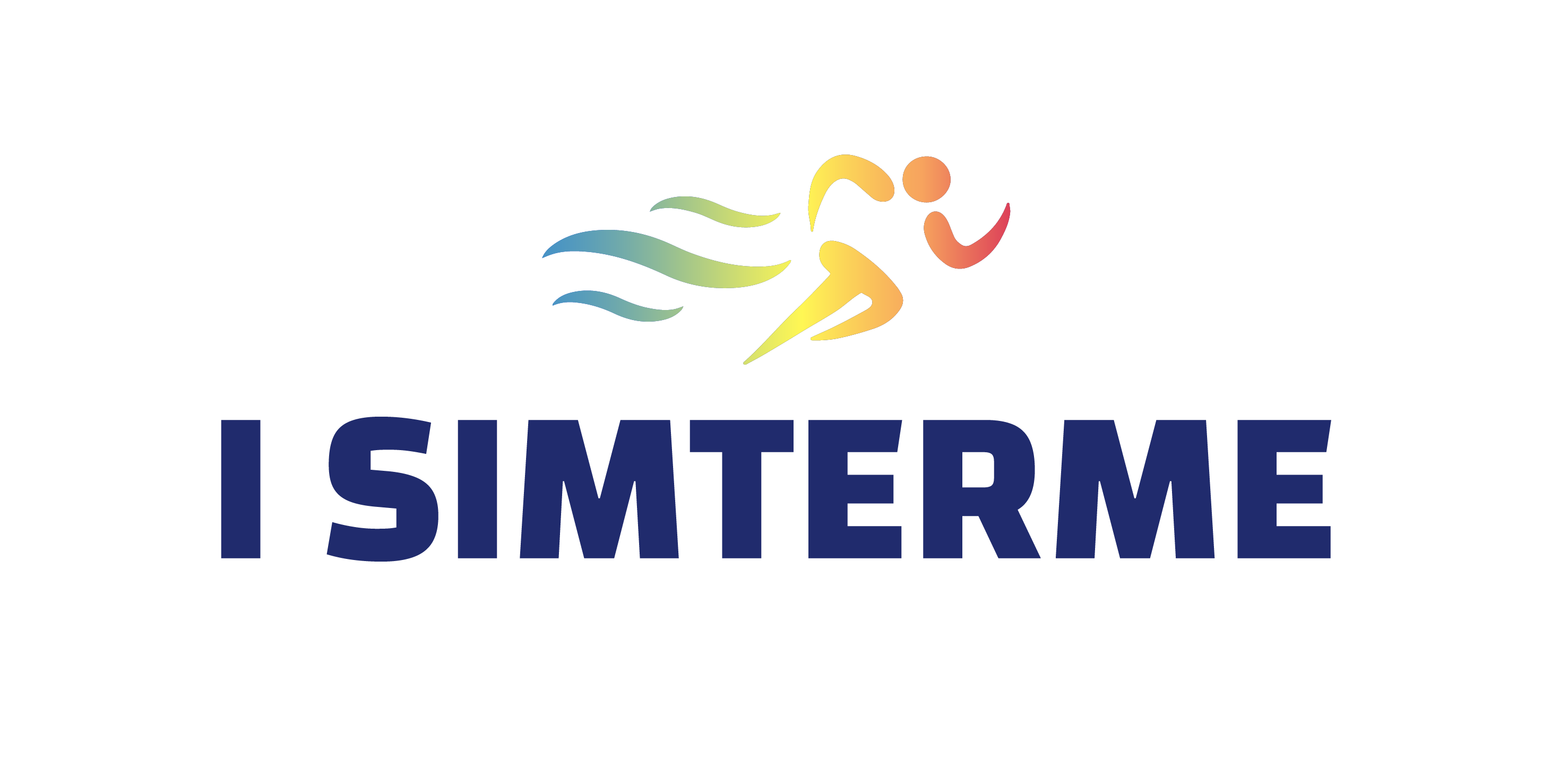 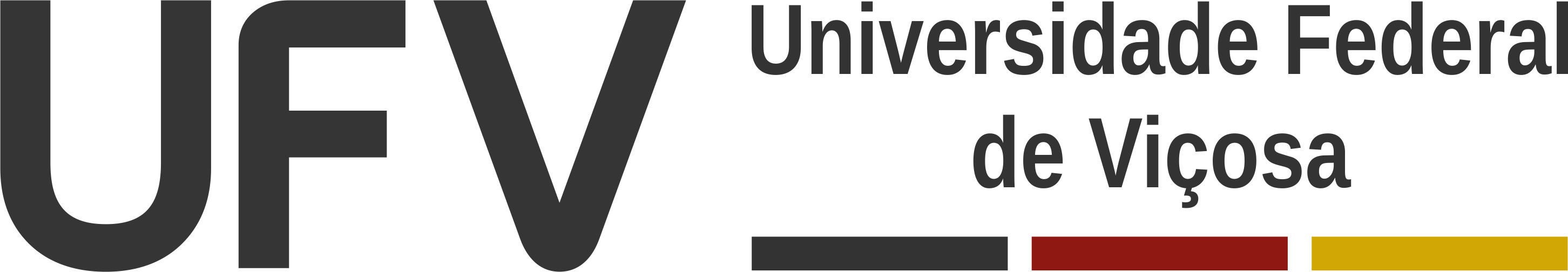 TÍTULO DO TRABALHO EM FONTE ARIAL, TAMANHO 55, COR BRANCA, 
NEGRITO E CAIXA ALTA
Inserir os autores: Autor¹, Autor². Fonte Arial, tamanho 40, cor preta, negrito e centralizado
Inserir afiliações: Ex: 1 – 1Lab. Performance Humana, Dep. Educação Física, Universidade Federal de Viçosa, Viçosa, MG. 
Fonte Arial, tamanho 38, cor preta, negrito e centralizado

Inserir o email do primeiro autor. . Fonte Arial, tamanho 38, cor preta, negrito e centralizado
INTRODUÇÃO
RESULTADOS
Inserir os resultados , ex: texto, figuras ou tabelas.
Fonte Arial, tamanho 50, cor preta e justificado.
Inserir a introdução.
Fonte Arial, tamanho 50, cor preta e justificado.
OBJETIVO
Inserir os objetivos.
Fonte Arial, tamanho 50, cor preta e justificado.
METODOLOGIA
Inserir a metodologia.
Texto ou figuras.
Fonte Arial, tamanho 50, cor preta e justificado.
CONCLUSÃO
Inserir a conclusão.
Fonte Arial, tamanho 50, cor preta e justificado.
APOIO
Inserir os agradecimentos.
Texto ou figuras.
Fonte Arial, tamanho 50, cor preta e centralizado.